FORCES
IB Physics | Completed Notes
1
Newton’s 1st Law & Net Force
IB Physics | Forces
What is a Newton??
Unit of Force
N
= kg × m s-2
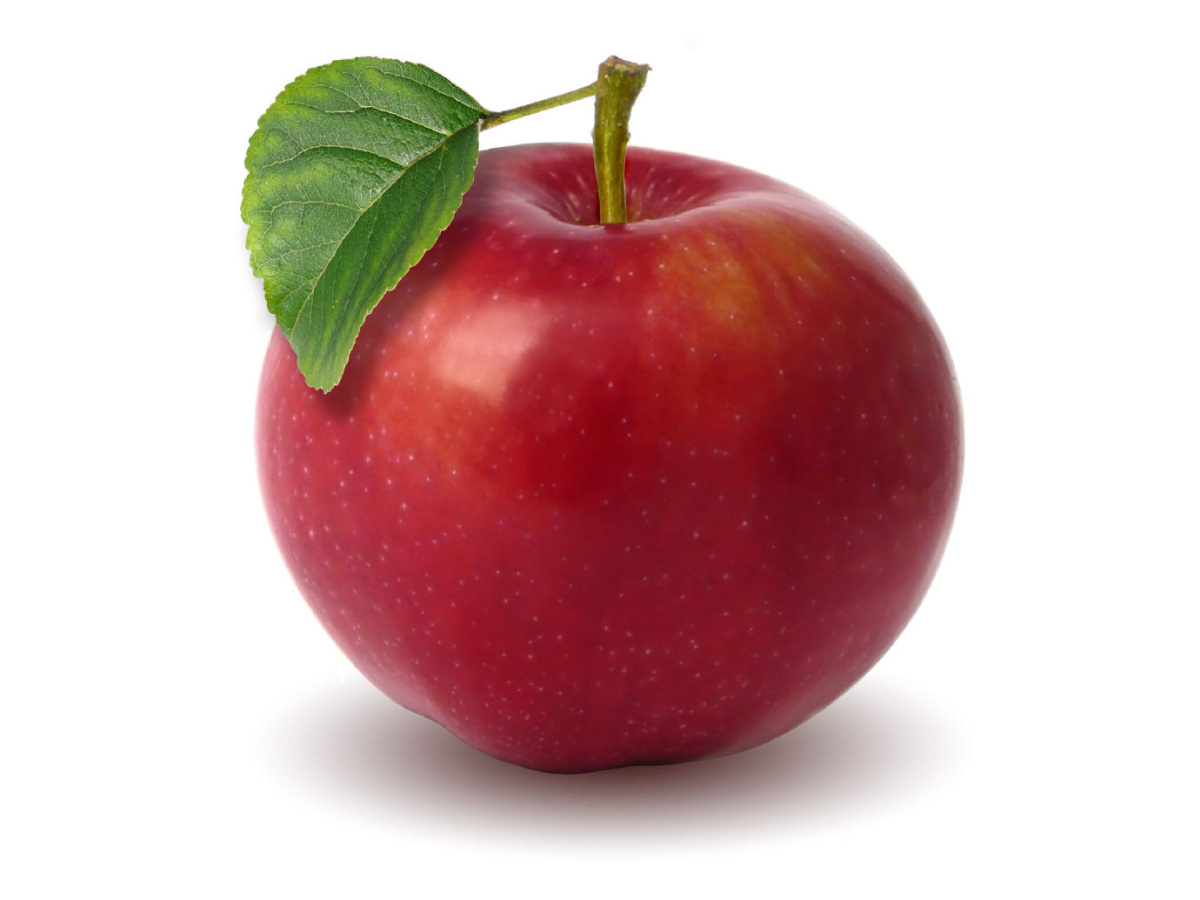 *An apple weighs about 1 N
1 N
REMINDER: Vector vs Scalar
Displacement
Distance
Velocity
Speed
Force
Energy
Can be negative to indicate direction
Only Positive
Newton’s First Law
A body will remain at rest or moving with constant velocity unless acted upon by an unbalanced force
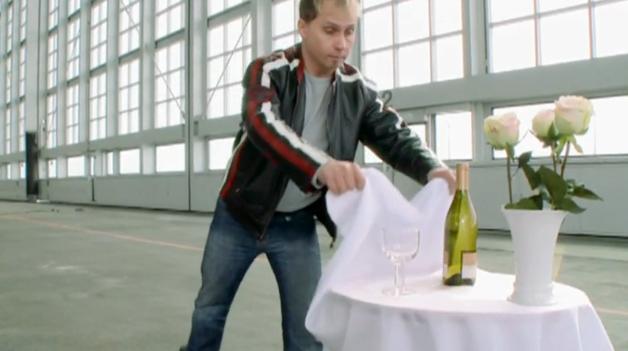 “Law of
Inertia”
(Total)
Net Force
The vector sum of all the forces acting on an object
Fnet =
22 N
20 N
8 N
10 N
Equilibrium
When all forces cancel out, the object is in equilibrium
Fnet =
0 N
20 N
30 N
10 N
Using Equilibrium
What is the tension force on the second cable if the window washers are in equilibrium?
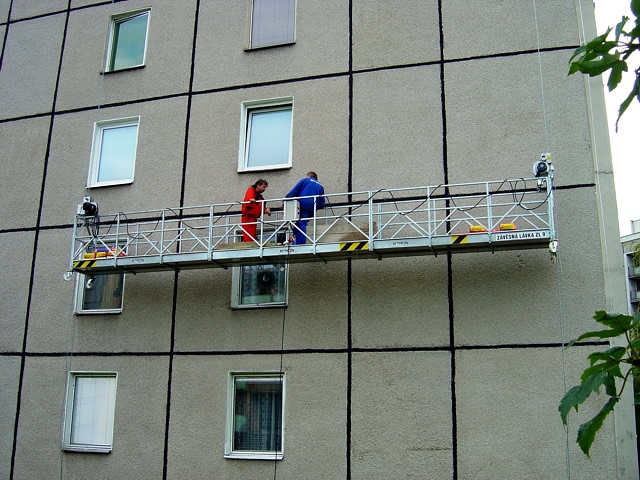 T
1350 N
750 N
800 N
900 N
Weight of Guy #1 = 750 N
Weight of Guy #2 = 800 N
Weight of Platform = 900 N
What is the Net Force? | 1
11 N
14 N
10 N
11 N
Fnet = 4 N
What is the Net Force? | 2
8 N
4
14 N
4 N
10 N
3
5
3 N
11 N
Fnet = 5 N
What is the Net Force? | 3
Remember SOHCAHTOA?
x = 20 cos(30) = 17.3 N
y = 20 sin(30) = 10 N
20 N
y
30°
10 N
x
17.3 N
10 N
Fnet = 17.3 N
10 N
What is the Missing Force?
x = 50 cos(45)
= 35.4 N
y = 50 sin(45)
= 35.4 N
Fnet = 0 N
50 N
50 N
y
y
35.4 N
35.4 N
45°
35.4 N
35.4 N
45°
x
x
35.4 N
35.4 N
35.4 N
35.4 N
F = 70.8 N
F
Cable Tension
What is the tension of these cables?
Each cable must support half the vertical force if the weight is evenly distributed
30°
30°
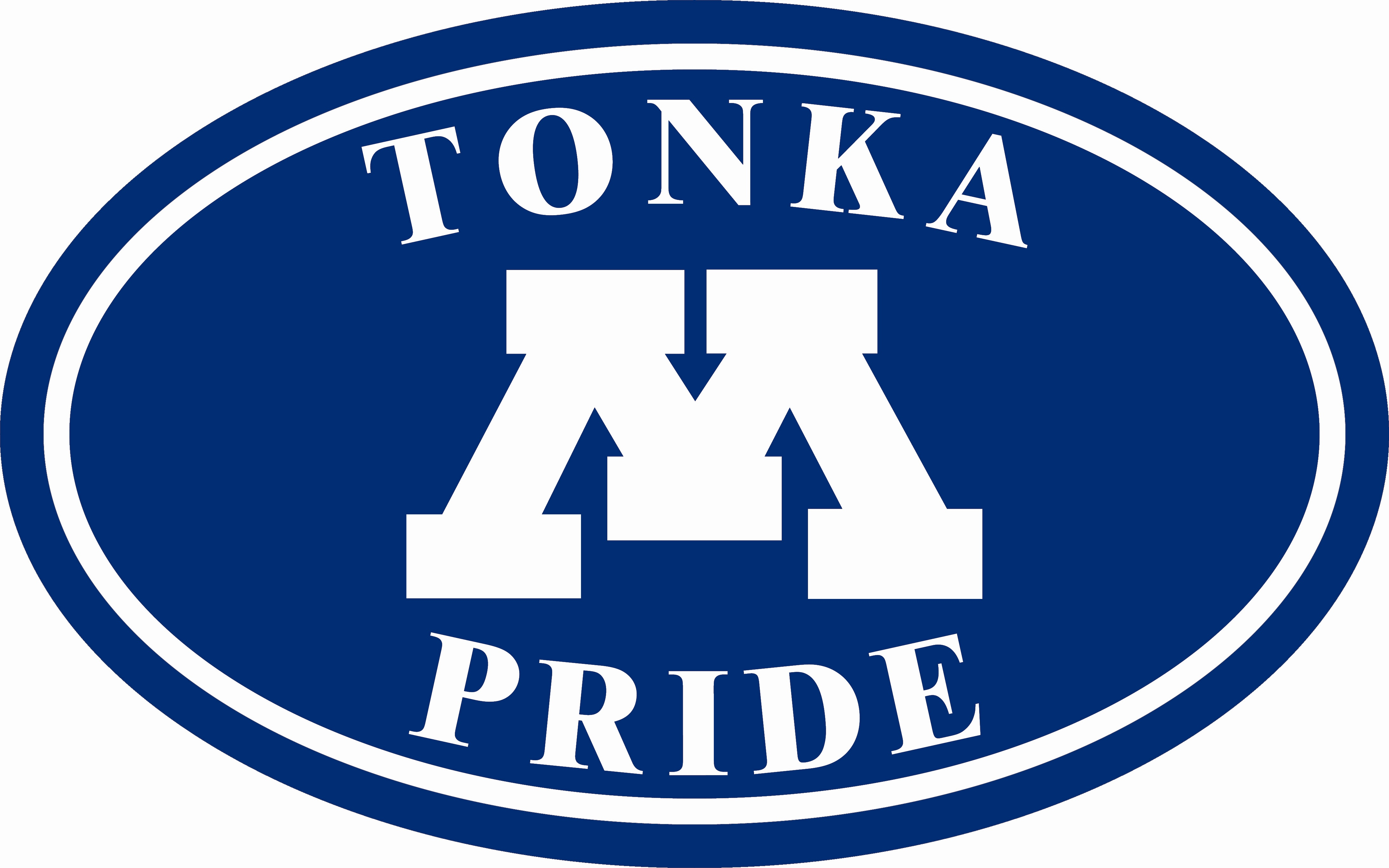 F
150 N
30°
FT sin(30) = 150 N
300 N
300 N
300 N
FT = 300 N
300 N
Lesson Takeaways
I can define a force (with proper units) in terms of the interaction between two objects
I can describe Newton’s first law
I can calculate the net force on an object
I can calculate an unknown force for an object in equilibrium
2
Newton’s 2nd Law
IB Physics | Forces
What is Momentum?
An object’s tendency to continue moving
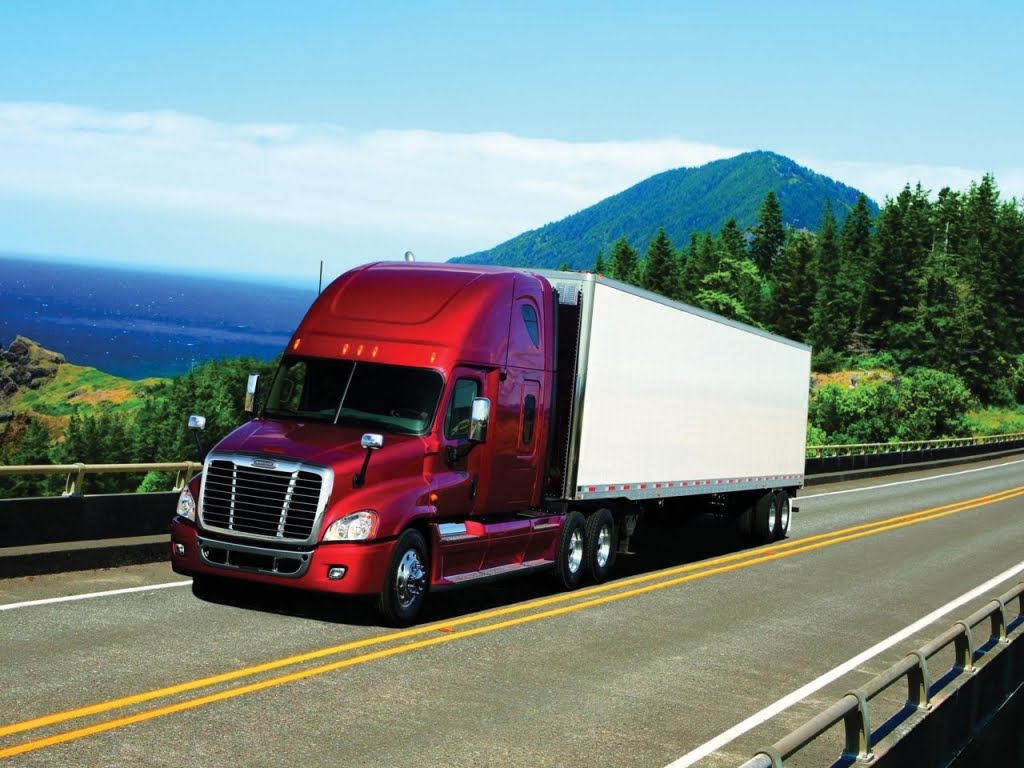 Momentum = m × v
Newton’s Second Law
The rate of change of momentum of a body is directly proportional to the unbalanced force acting on that body and takes place in same direction.
Newton’s Second Law
Force = mass × acceleration
F
m
=
a
×
Symbols
N
kg
=
m s-2
×
Newton
Units
2nd Law | Try This… | #1
Your shiny new motorcycle has an engine capable of 2450 N of force. If it has a max acceleration of 15 m s-2, what is its mass in kilograms?
2nd Law | Try This… | #2
How fast is this 100 kg block accelerating?
500 N
400 N
600 N
300 N
100 N
400 N
200 N
2nd Law is the Bridge
Forces
Motion
Equations
2nd Law | Try This… | #3
A race car has a mass of 710 kg. It starts from rest and travels 40 meters in 3.0 seconds. That car is uniformly accelerated during the entire time. What net force is applied to it?
2nd Law | Try This… | #4
You slide a 0.20 kg hockey puck on the ice at a velocity of 12 m s-1. After 3 seconds, the force of friction causes it to stop. What is the force of friction?
Net Force  Acceleration
Any time there is a net force that is not zero, there will be acceleration in that direction
Equilibrium  Acceleration = 0
If the net force is 0 N, then the object is not accelerating. 

This can mean two different things:
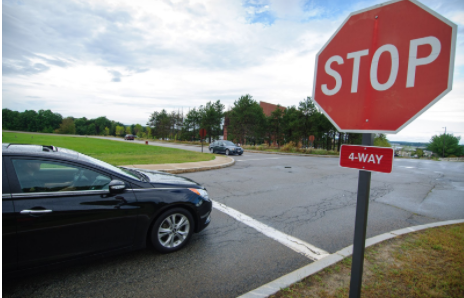 Not Moving
Constant Velocity
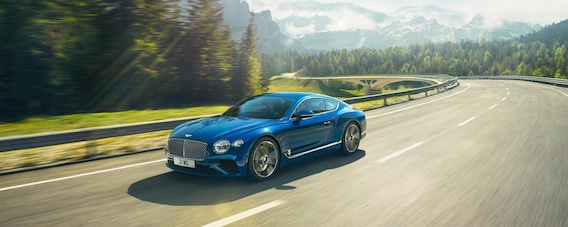 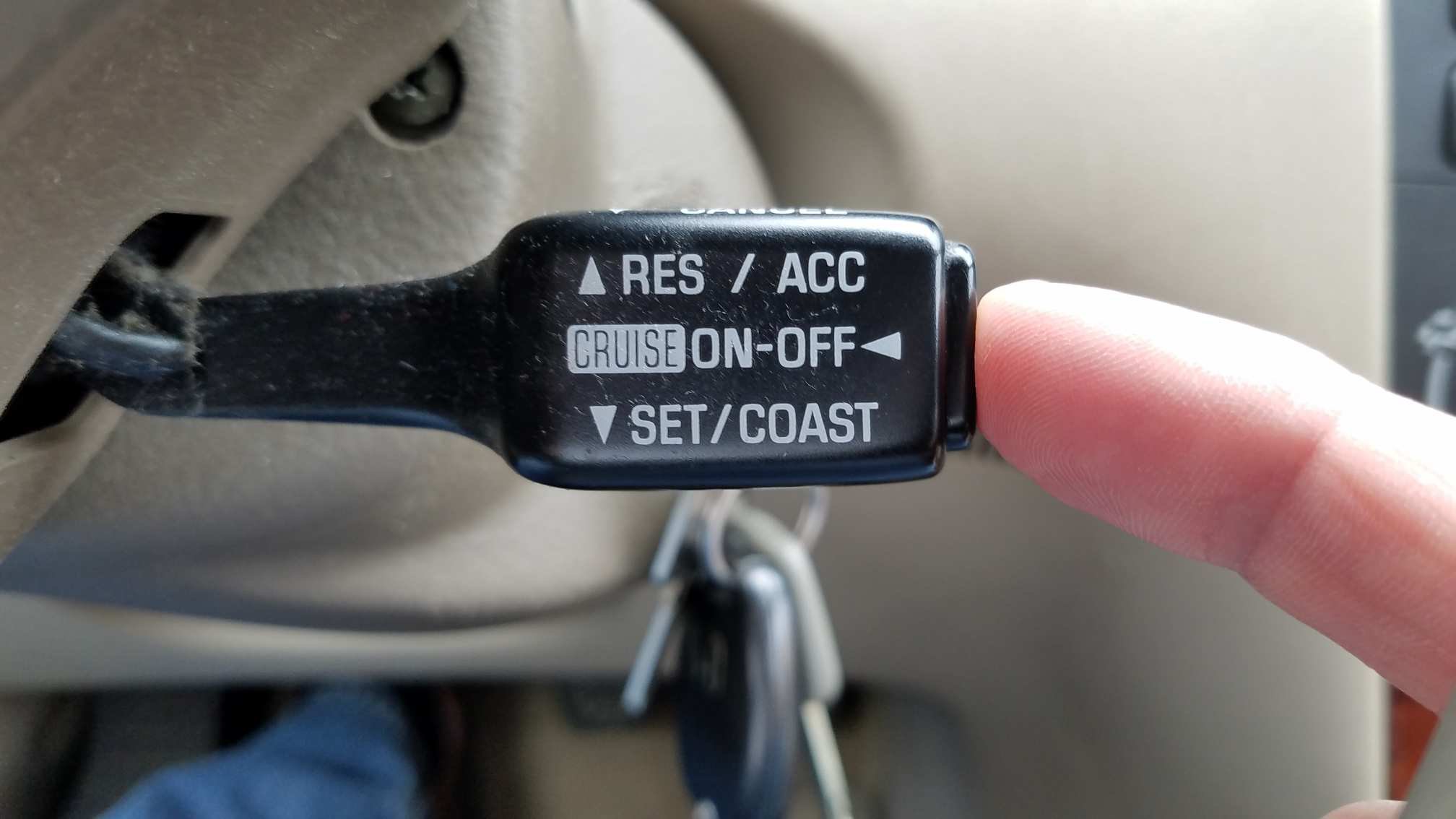 Lesson Takeaways
I can describe Newton’s second law in terms of momentum
I can calculate force given mass and acceleration and calculate acceleration given force and mass
I can combine Newton’s second law with the kinematic equations to solve force/motion problems
I can explain the connection between constant velocity and balanced forces
3
Weight, Normal Reaction, & Tension
IB Physics | Forces
Types of Forces | Weight
F  = m × a
Newton’s 2nd Law:
Fg = m × g
Weight:
Fg  Force of Gravity (weight) [N]
m  mass [kg]
g  Acceleration due to Gravity  9.81 m s-2
Mass vs Weight
kg
Amount of matter
N
Force due to gravity
Types of Forces | Weight
What is your mass in kilograms?   (1 kg = 2.2 lbs)
What is your weight in Newtons?
Types of Forces | Normal Reaction
R
R for normal Reaction force
Some sources use FN for “Normal Force”
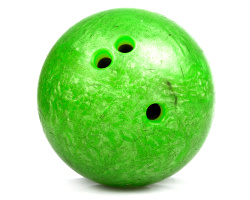 Fg
Types of Forces | Normal Reaction
*Always perpendicular to the surface applying the force
R
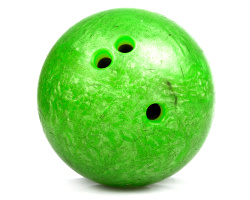 Fg
Normal Force Depends on Scenario
R = Fg = 49 N
FT = 20 N
R = Fg – FT
R = 49 – 20
5 kg
R = 29 N
5 kg
Fg = 5 × 9.81
Fg = 5 × 9.81
Fg = 49 N
Fg = 49 N
Types of Forces | Tension
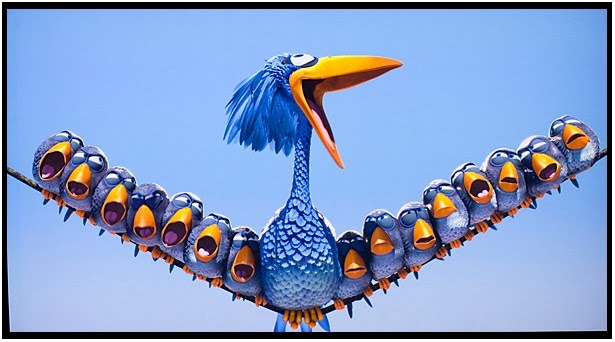 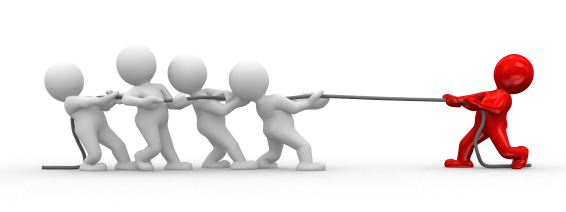 FT
*Always pulls in the direction of the rope or chain
100 N
Lesson Takeaways
I can calculate the weight of an object
I can describe the difference between mass and weight
I can use Newton’s third law to describe how to find the normal reaction force with force pairs
I can use a diagram to identify the direction of tension force acting on an object
4
Friction
IB Physics | Forces
Types of Forces | Friction
Ff
*Always opposes motion
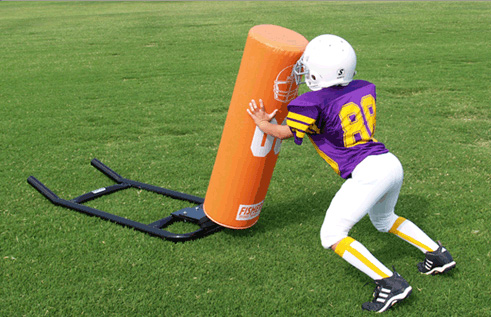 What is Friction?
The force ___________ the motion between two objects that are in ___________.
opposing
contact
Types of Friction
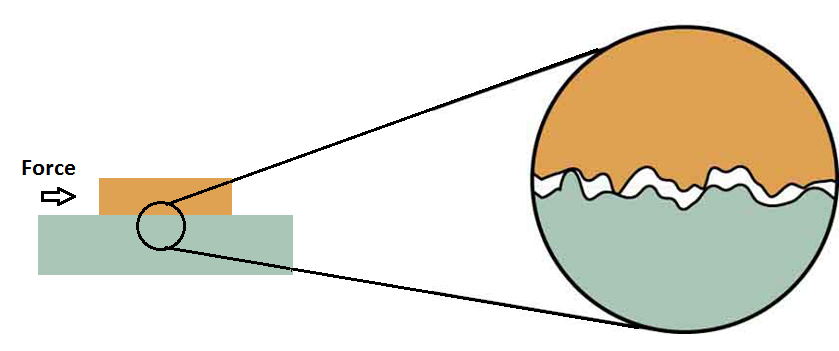 Not Moving
In Motion
Static > Dynamic
Static vs. Dynamic Friction
Friction decreases once motion starts
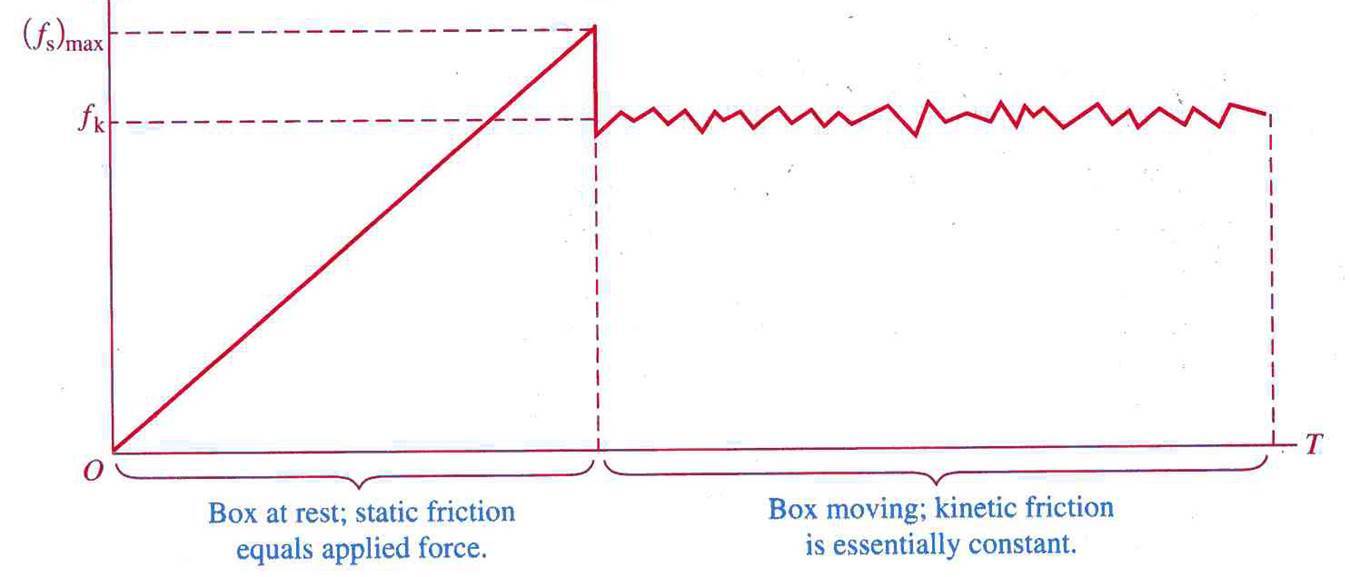 How do we Calculate Friction?
Ff = μ × R
Normal Reaction Force
Coefficient of Friction
*unitless
Large μ  “Sticky”
Small μ  “Slippery”
Static Friction
μs× R calculates the limit of static friction but below that, it will be equal and opposite to external force
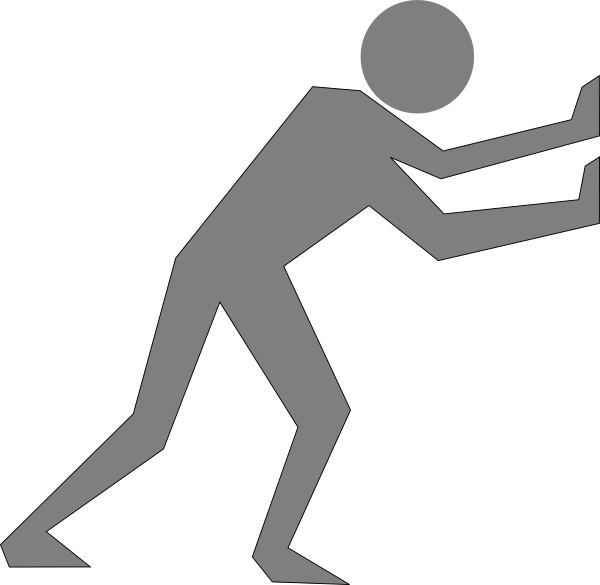 Physics Data Booklet
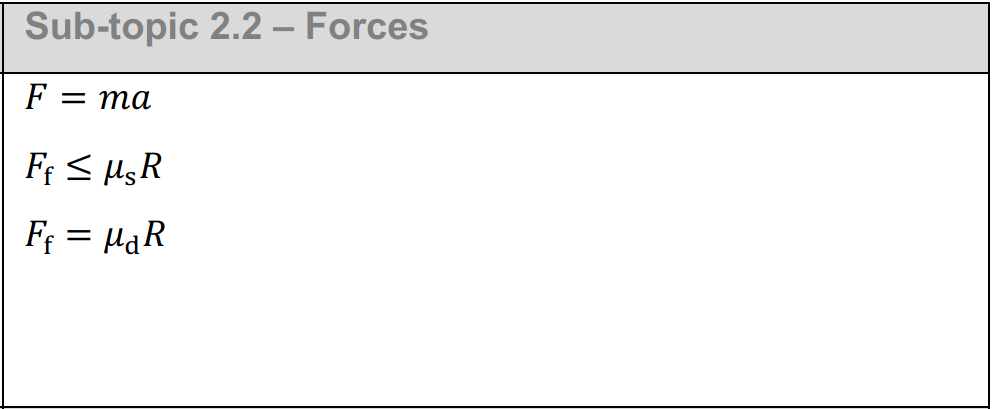 Ff = μR
How do we Calculate Friction?
R
External Force
g = 9.81 m s-2
F
Ff
mg
*when flat
Fg
Fg
μR
Calculate Friction | Try This…
Santa’s Sleigh is loaded up with toys for all the good little girls and boys until it has a total mass of 2000 kg. What is the static friction force that must be overcome if µs is 0.1?
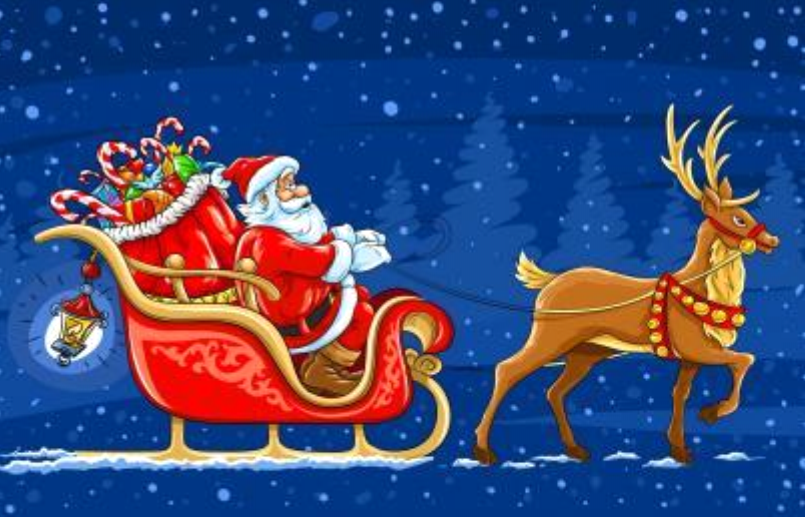 R
Fg = mg
= (2000)(9.81) = 19,620 N
= 19,620 N
R = Fg
Ff = μR
= (0.1)(19,620) = 1,962 N
Fg
Calculating Acceleration w/ Friction
Step 2:
Find Fnet
Fnet = Fpush - Ff
Step 1:
Find the Force from Friction
Fg = mg
R = Fg
Ff = μ × R
Step 3:
Find acceleration
R
Fnet = ma
a = Fnet / m
Ff
Fpush
Fg
Calculate Friction | Try This…
Santa’s reindeer pull his 2000 kg sleigh with a force of 4980 N. How fast does the sleigh accelerate if the coefficient of kinetic friction (µk) is 0.05?
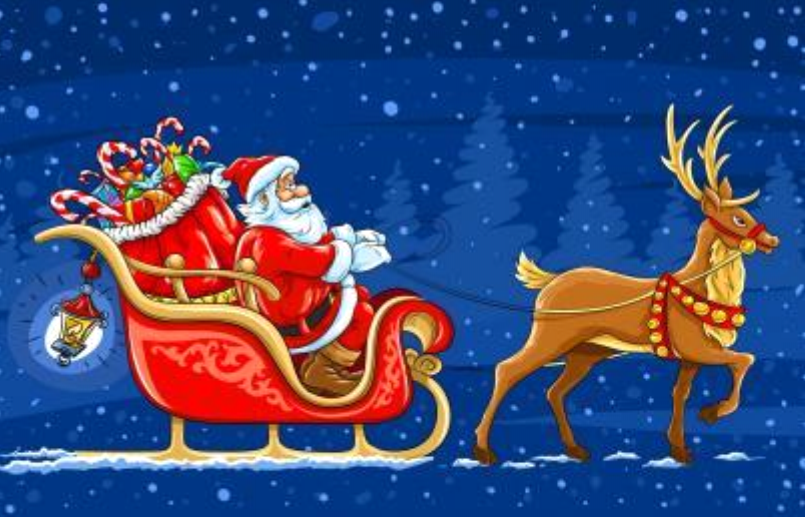 19,620 N
Fg = mg = (2000)(9.81) = 19,620 N
R
R = Fg = 19,620 N
Ff = μR = (0.05)(19,620) = 981 N
Fpull
Ff
981 N
4,980 N
= 4980 – 981 = 3999 N
Fnet
Fg
a = F/m
= 3999/2000 = 2 m s-2
19,620 N
Lesson Takeaways
I can calculate the force of friction when given the reaction force and coefficient of friction
I can quantitatively compare surfaces based on their coefficients of friction
I can calculate the acceleration of an object with friction based on the external force and mass
5
Air Resistance
IB Physics | Forces
Air Resistance
constant
Force of gravity is always _________
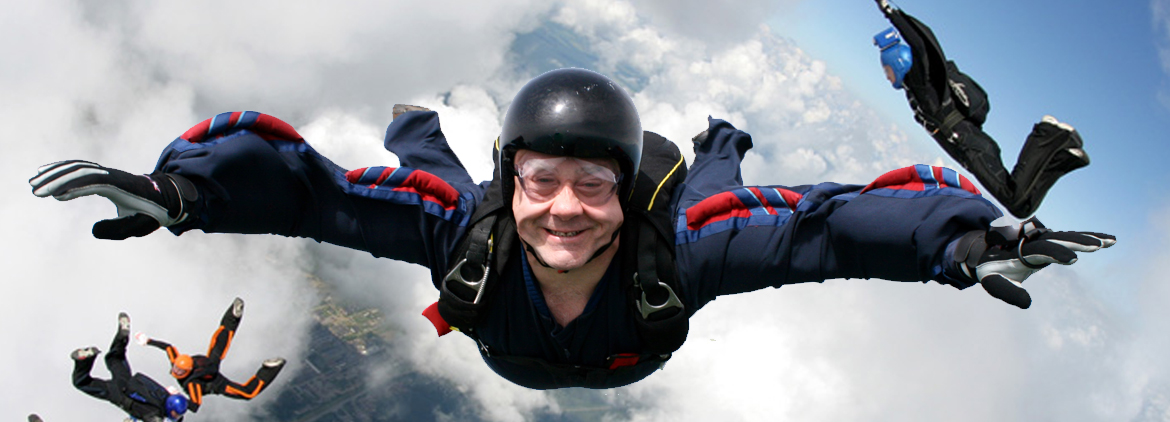 10 m s-1
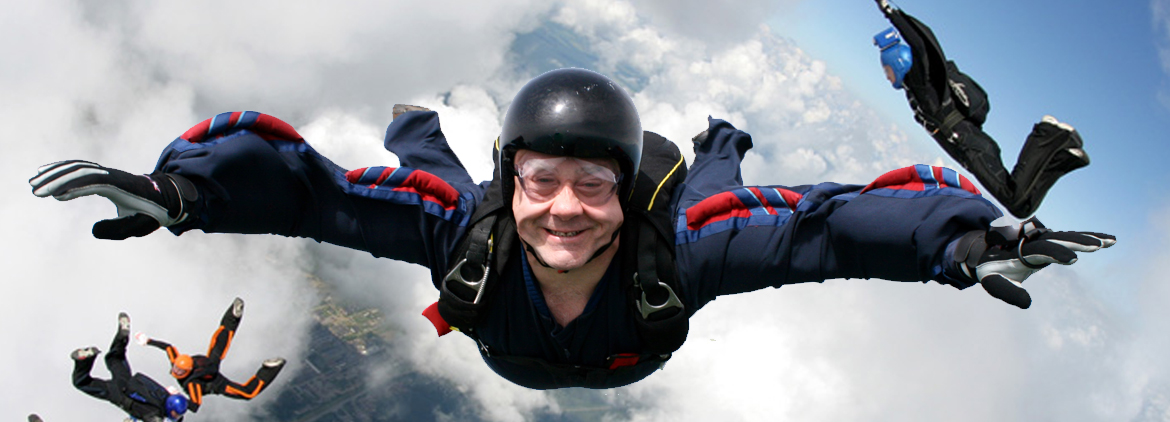 Fg
30 m s-1
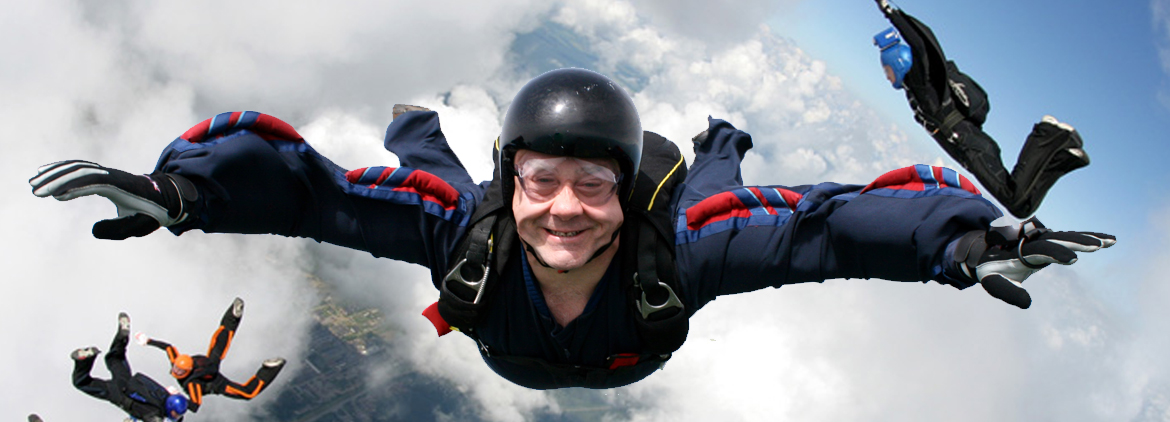 Fg
50 m s-1
Force of air resistance 
__________ when
velocity increases
increases
Fg
Calculate the Acceleration
700 N
400 N
100 N
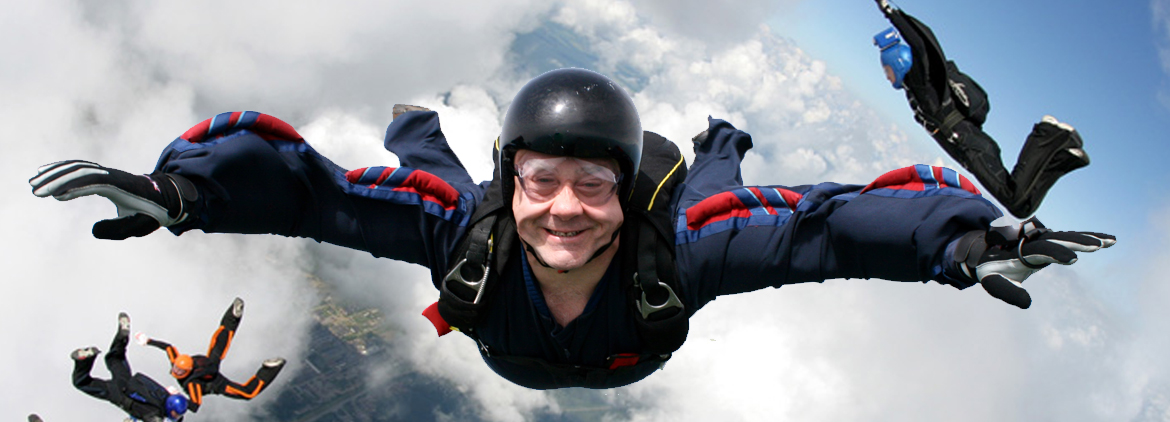 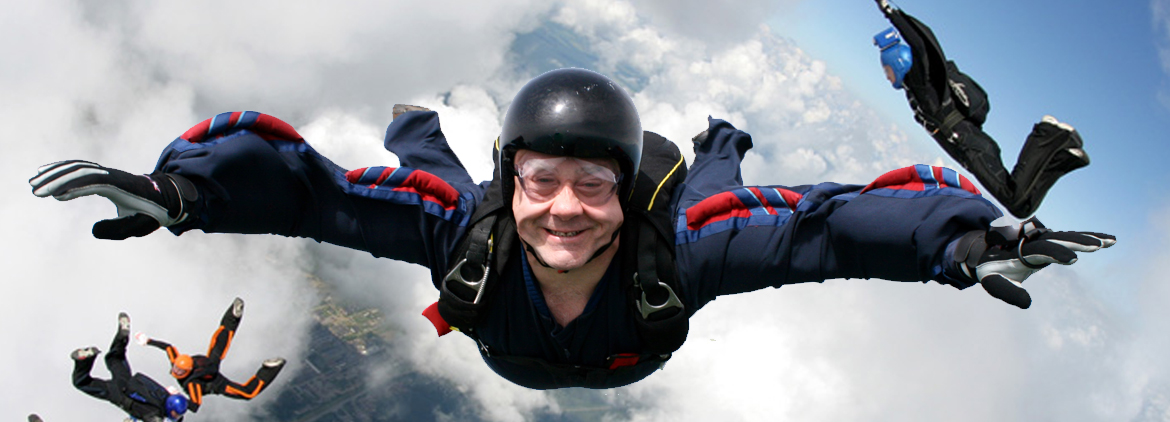 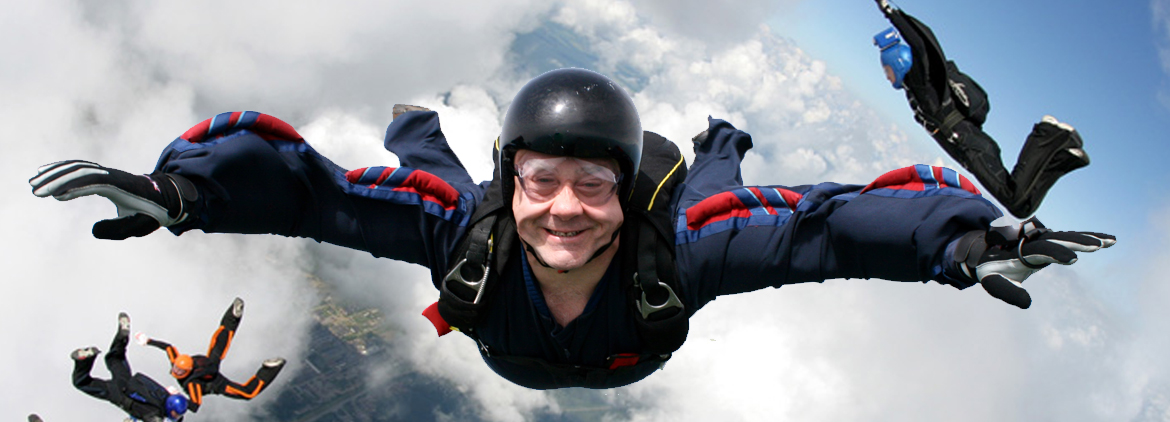 10 m s-1
50 m s-1
30 m s-1
70 kg
70 kg
70 kg
700 N
700 N
700 N
Fnet = 300 N
Fnet = 0 N
Fnet = 600 N
Terminal Velocity
At a certain velocity, the air resistance acting on an object (or person) is equal to the force of gravity.
Fair resistance
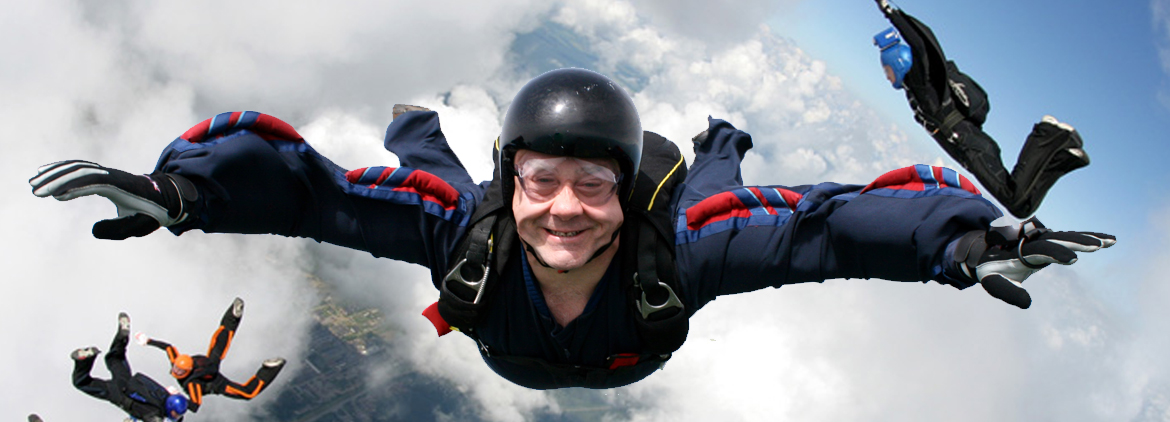 50 m s-1
0 N
Fnet =
Fgravity
This is the top speed for a falling object
Motion Graphs Guide
+ Acceleration 
Speeding up
+ Acceleration 
Slowing Down
- Acceleration 
Speeding up
- Acceleration 
Slowing Down
Constant Displacement
Constant 
+ Velocity
Constant 
- Velocity
d
v
Terminal Velocity
Terminal Velocity
Terminal Velocity
Displacement (m)
Velocity (m s-1)
Time (s)
Time (s)
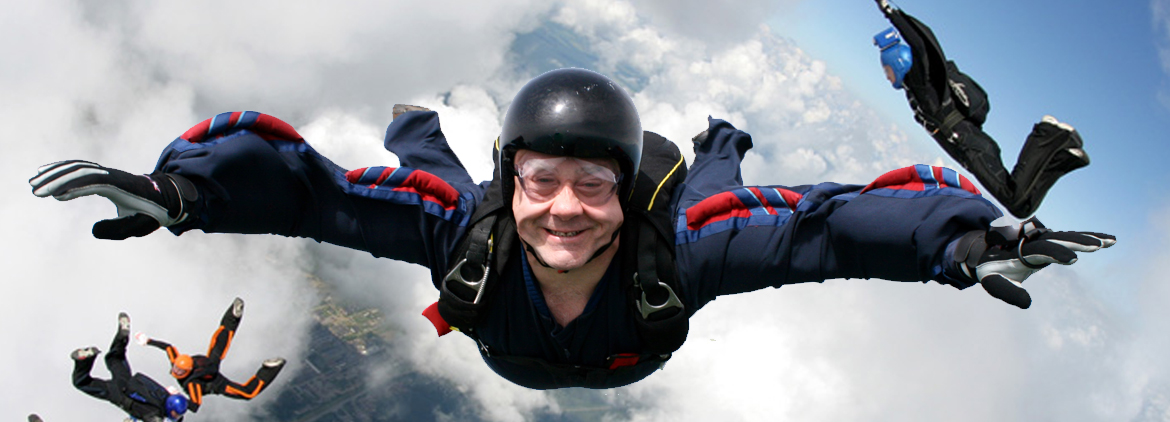 Note: these graphs treat the downward direction as positive
When the Parachute opens…
1200 N
1000 N
700 N
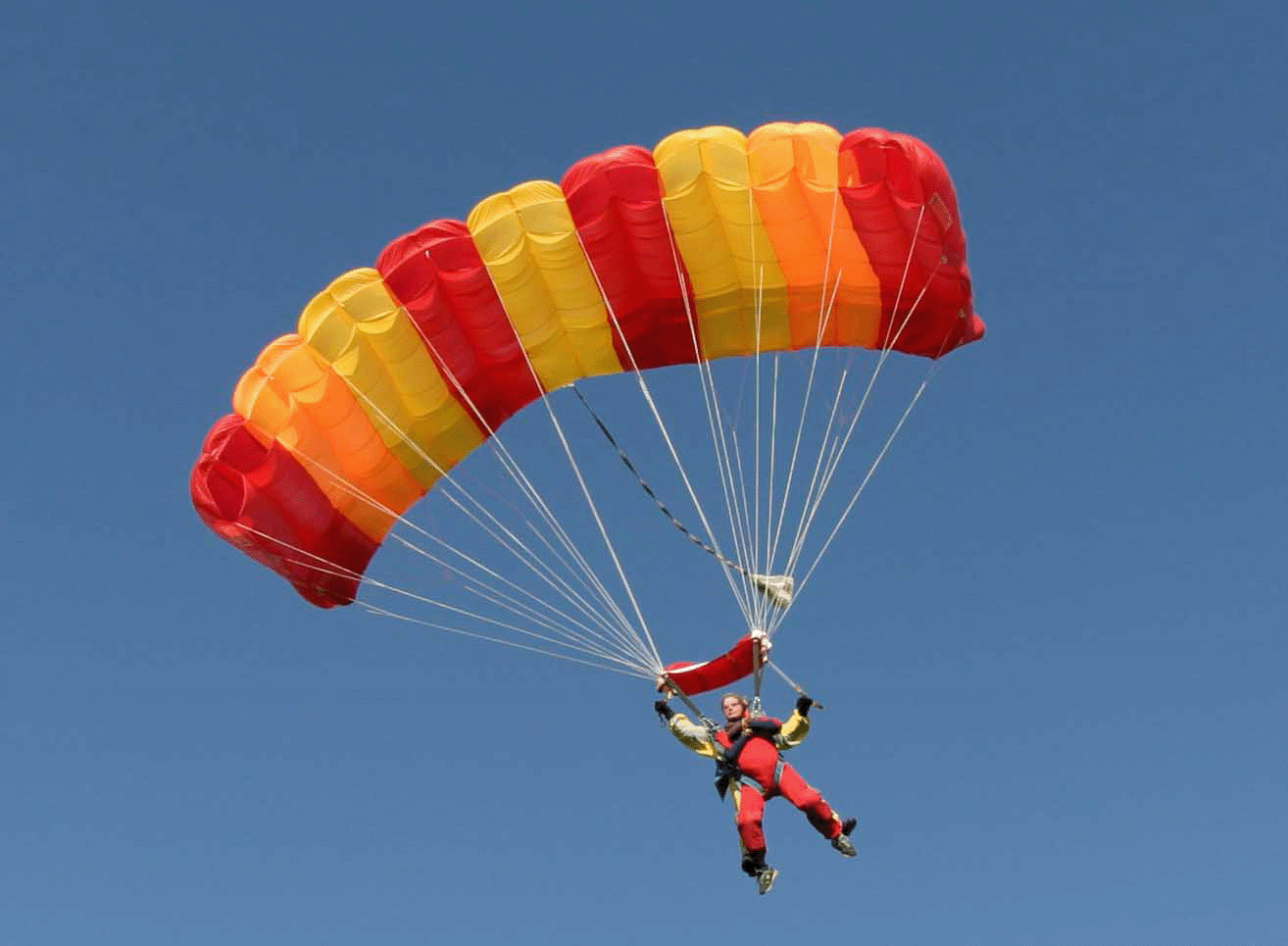 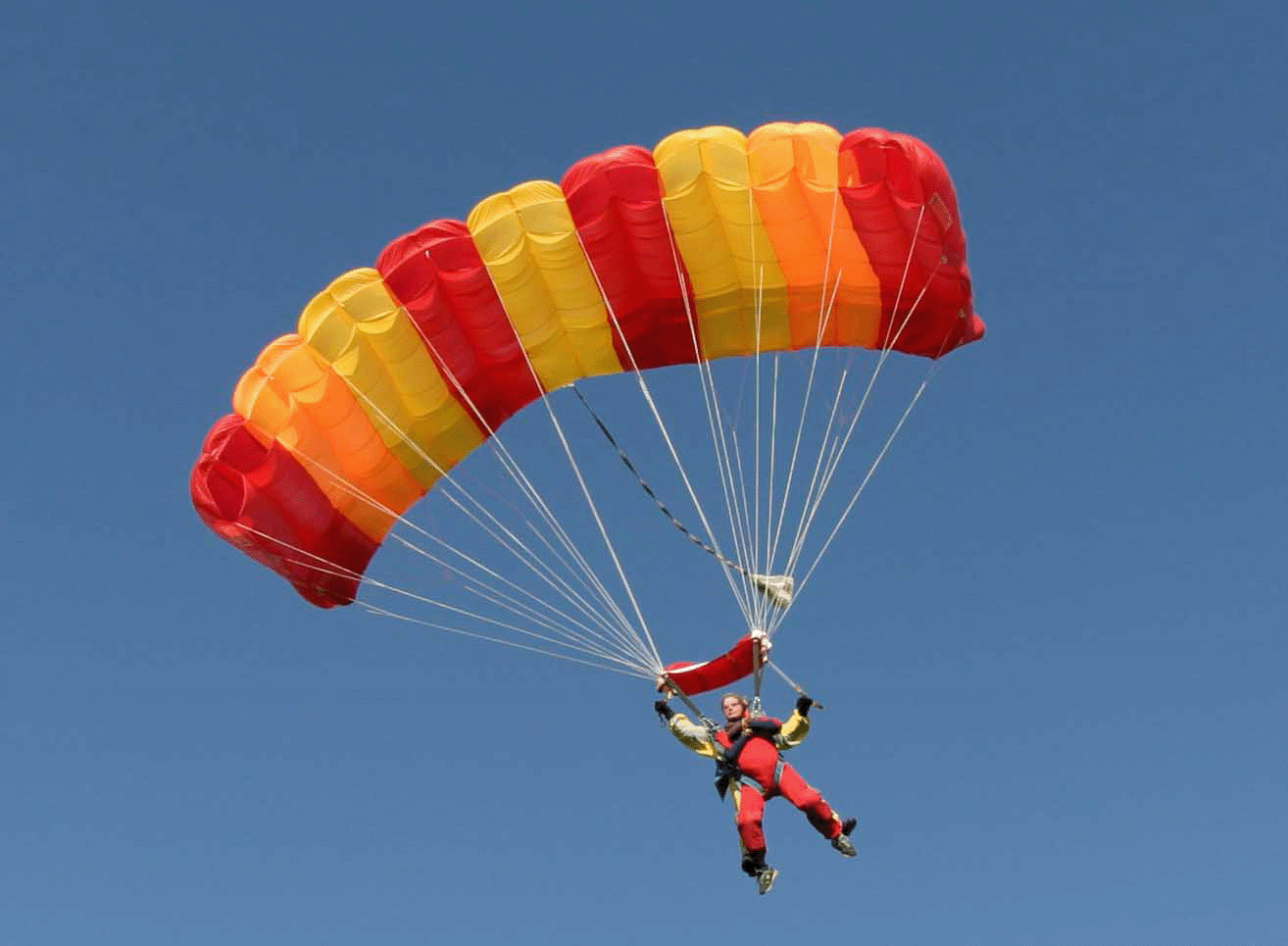 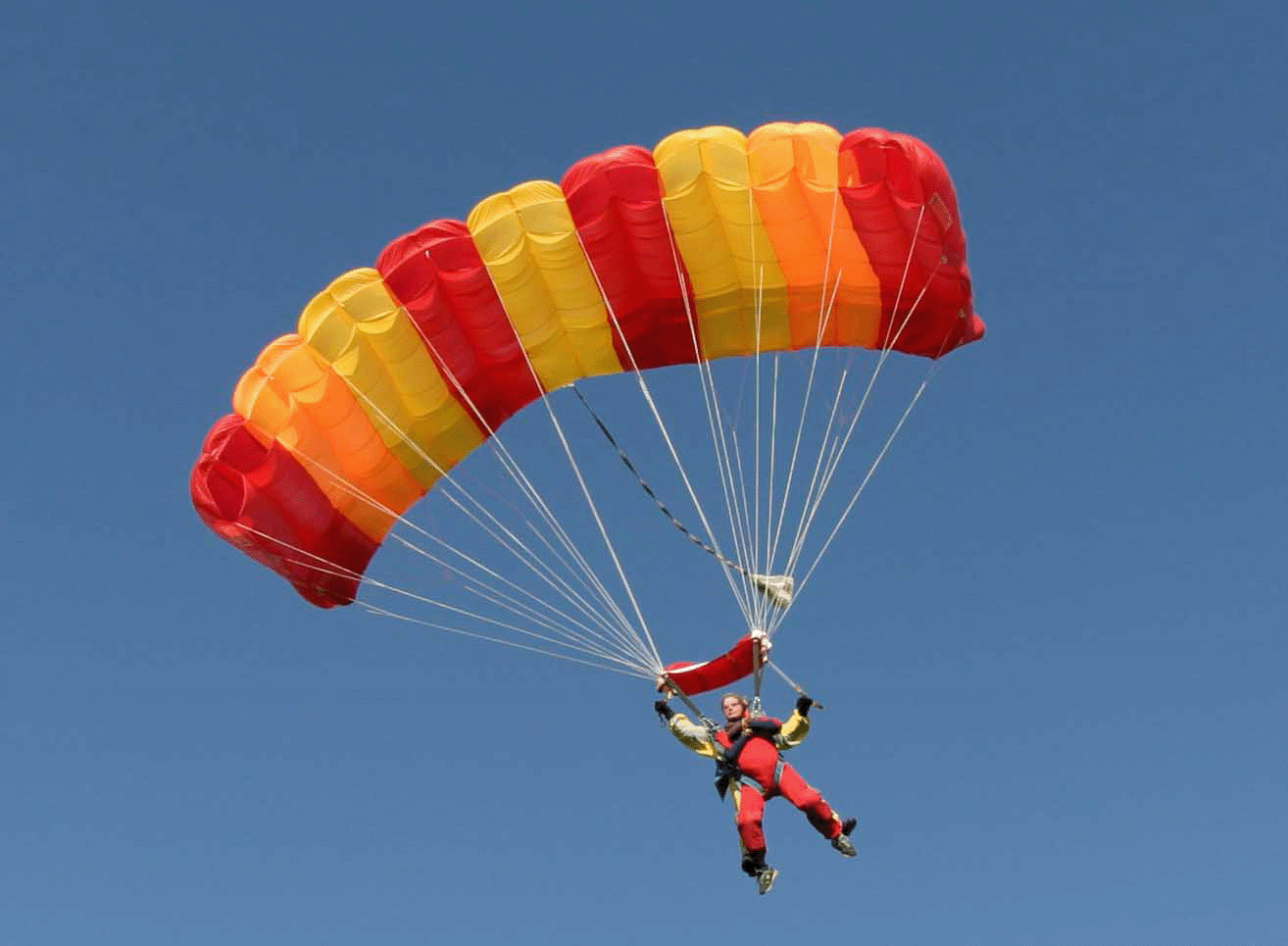 50 m s-1
25 m s-1
8 m s-1
70 kg
70 kg
70 kg
700 N
700 N
700 N
Fnet = 300 N
Fnet = 0 N
Fnet = 500 N
Terminal Velocity
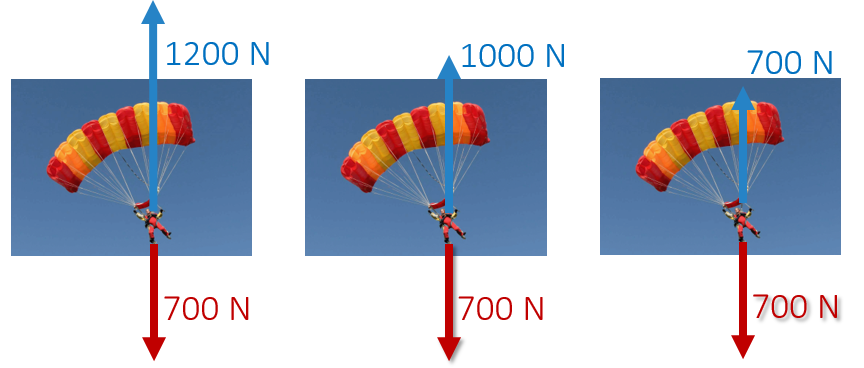 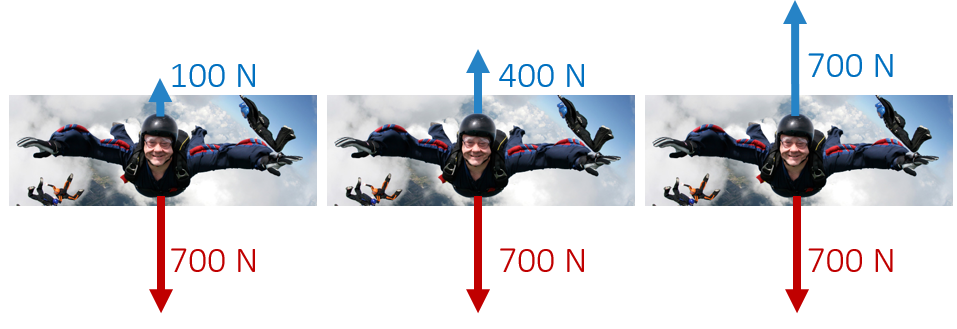 50 m/s
Velocity (m s-1)
8 m/s
Time (s)
Terminal Velocity
Fair resistance
A parachute dramatically decreases the terminal velocity where air resistance balances out the weight
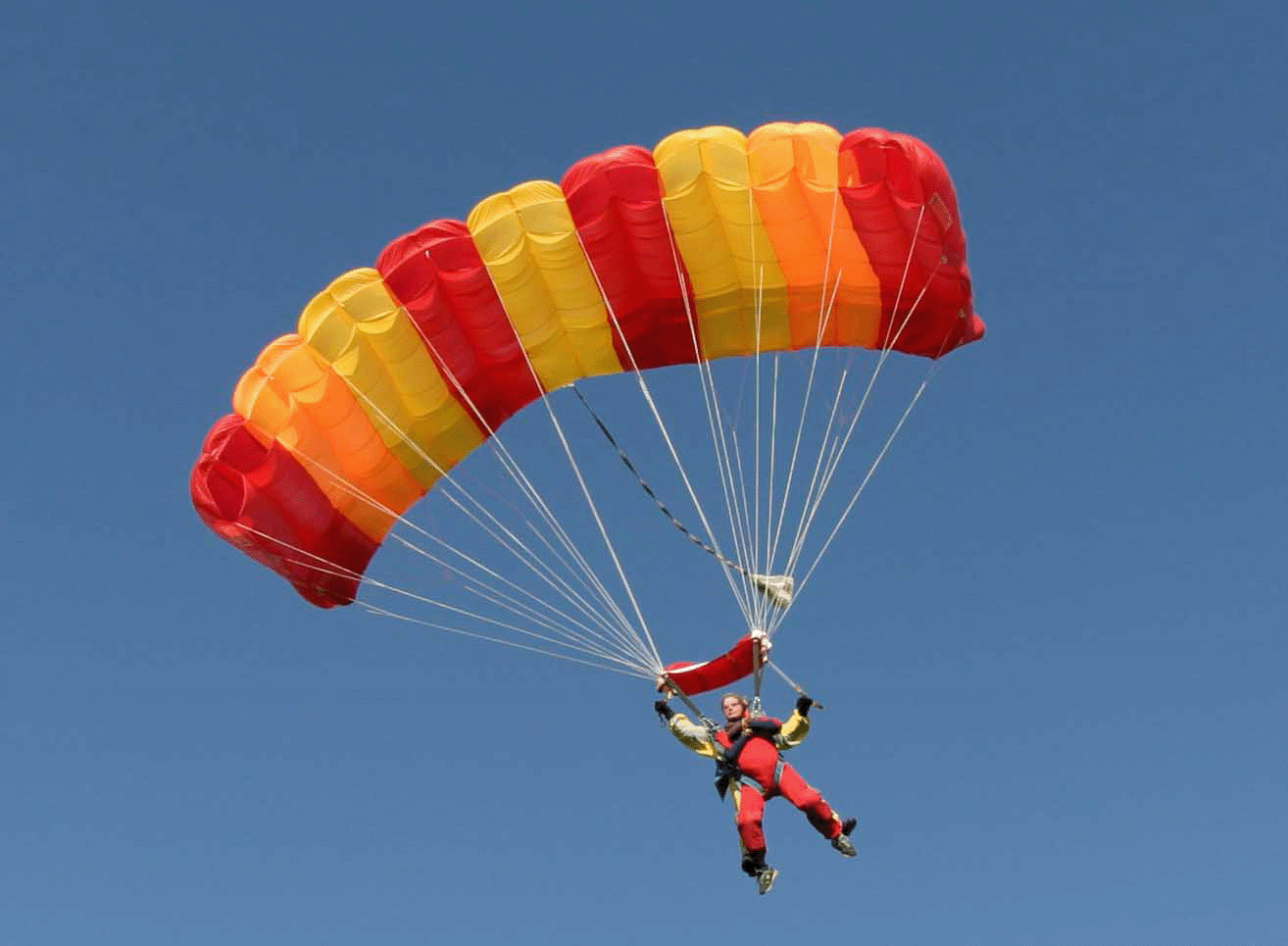 8 m s-1
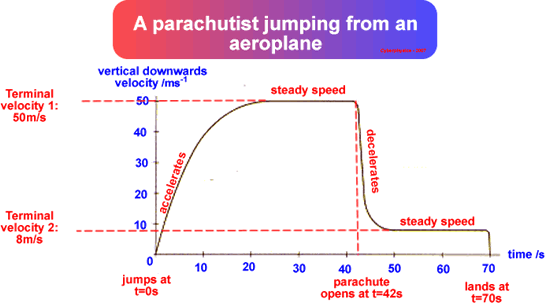 Fgravity
Sample IB Problem
An object falls vertically from rest. Air resistance acts on the object and it reaches a terminal speed. Which of the following is the distance-time graph for its motion?
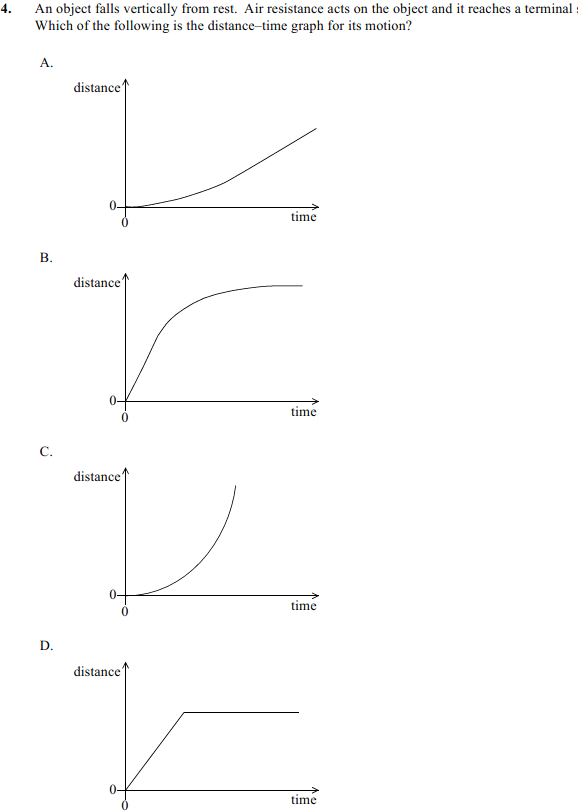 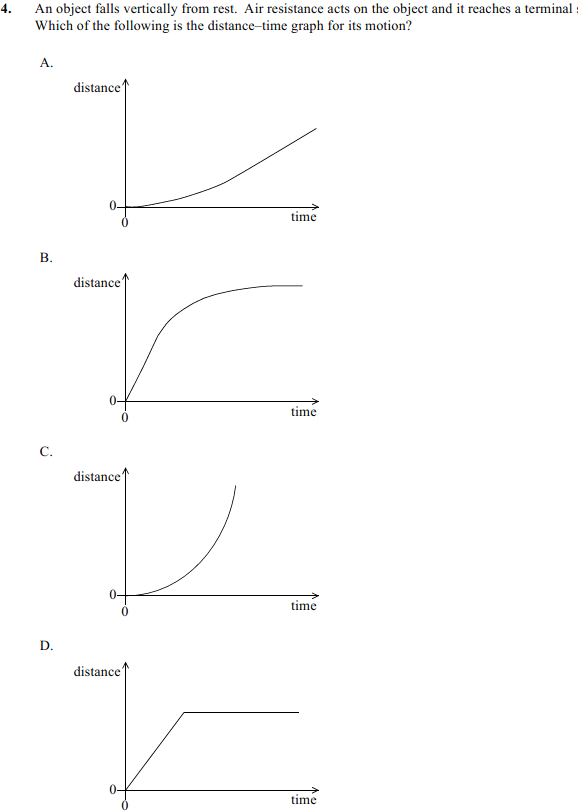 Sample IB Problem
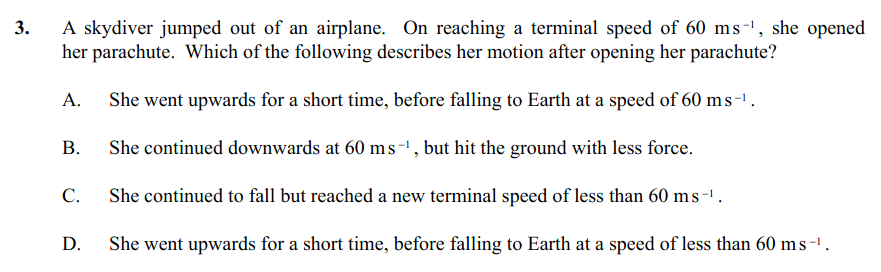 Sample IB Problem
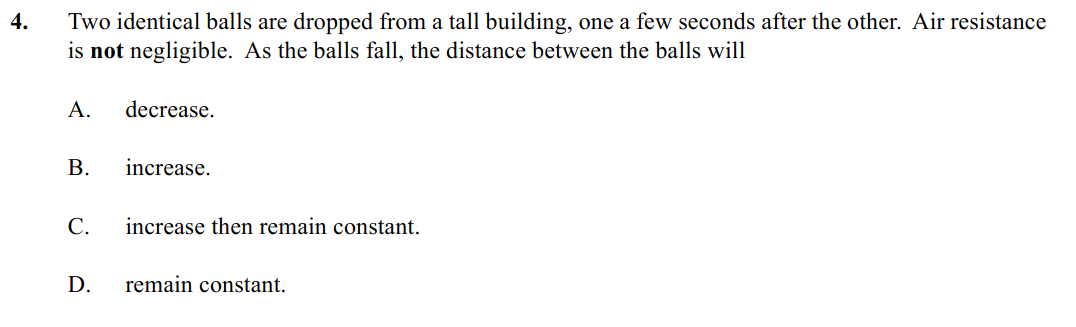 Constant
Displacement (m)
Increasing
Time (s)
Lesson Takeaways
I can describe the factors that affect air resistance and how the resistance changes with velocity
I can define Terminal Velocity in terms of net force
I can graph the change in position and velocity for an object falling with air resistance and reaching terminal velocity
6
Forces on a Ramp
IB Physics | Forces
Warm up
What is the acceleration of this 10 kg block?
Fnet = 51.8 N
75.1 N
11.3 N
63.1 N
75.1 N
Big Ideas so Far….
Acceleration is zero when net force is zero
This doesn’t mean just mean “stopped” (constant velocity)
If you have acceleration of an object, you can find the net force causing that acceleration 
(Think F = ma)
Force of friction is related to the normal force by the coefficient of friction (µ)
Ff = µR
What Forces are acting?
Force of Friction always opposes motion
R
Normal Reaction Force is always perpendicular to the surface applying the force
Ff
What we need to calculate Fnet
Fg
Force of Gravity is always straight down
Components of Fg
We try to choose our axes so that we are only looking at forces that are parallel and perpendicular to the motion.
This means that we need to break Fg down into components! 
sinθ = F∥ / Fg
F∥ = Fgsinθ
F⊥
θ
Fg
F∥
θ
cosθ = F⊥ / Fg
F∥
F⊥
Fg
F⊥ = Fgcosθ
θ
Normal and Friction Forces on Ramp
Normal Reaction Force (R)
Force perpendicular to the surface
R
R = F⊥
Ff
Friction Force (Ff)
Ff = μR
F∥
*For Equilibrium
Fg
F⊥
Ff = F∥
θ
Example IB Question
A wooden block is sliding down an inclined plane at constant speed. The magnitude of the frictional force between the block and the plane is equal to
A.	zero.
B.	the magnitude of the weight of the block.
C.	the magnitude of the component of weight of the block parallel to the plane.
D.	the magnitude of the component of the normal reaction parallel to the plane.
Warm up
What is the acceleration of this 10 kg block?
Fnet = 51.8 N
75.1 N
11.3 N
63.1 N
75.1 N
Ramp Example
Fg = mg
= (10)(9.81) = 98.1 N
= 98.1 × cos(40) = 75.1 N
F⊥ = Fgcosθ
98.1 N
= 98.1 × sin(40) = 63.1 N
F∥ = Fgsinθ
75.1 N
R = F⊥
= 75.1 N
Ff = μR
= (0.15)(75.1) = 11.3 N
63.1 N
Fnet = 63.1 – 11.3 = 51.8 N
75.1 N
a = F/m
= 51.8/10 = 5.18 m s-2
11.3 N
75.1 N
11.3 N
51.8 N
40°
5.18 m s-2
63.1 N
75.1 N
μ = 0.15
40°
What if we didn’t know mass?
Fg = mg
For this Example…
= (mg)cosθ
F⊥ = Fgcosθ
a = (9.81)sin40 – 0.15((9.81)cos40)
= (mg)sinθ
F∥ = Fgsinθ
a = 6.31 – 1.13
R = F⊥
a = 5.18 m s-2
= (mg)cosθ
Ff = μR
= μ((mg)cosθ)
Fnet = ma
= (mg)sinθ - μ((mg)cosθ)
a = (g)sinθ - μ((g)cosθ)
(mg)cosθ
μ((mg)cosθ)
40°
(mg)sinθ
(mg)cosθ
μ = 0.15
40°